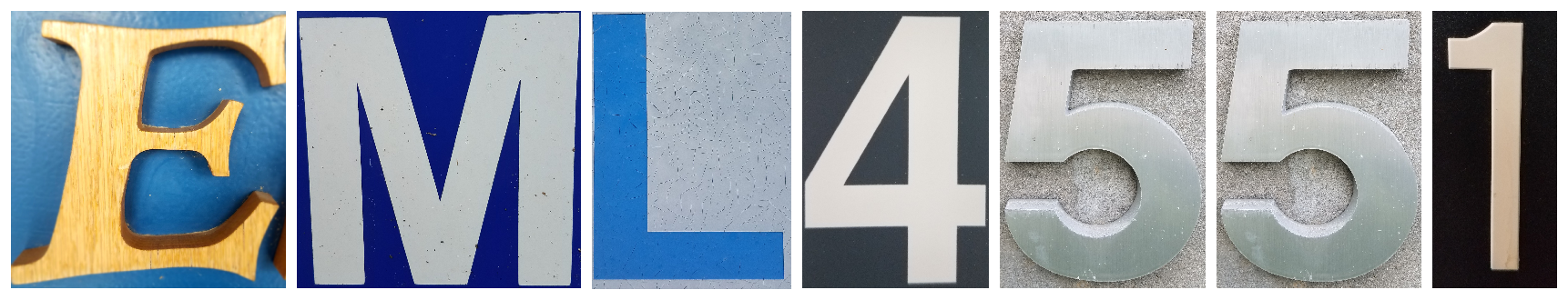 Convertible High Heel Shoe
Virtual Design Review 1
D. Brown – O. Jegede – K. Nelson – Z. Pramschufer
Overview
Scope
Team Introductions
Customer Needs
Project Summary
Functional Decomposition
Background Research
Introductions – Senior Design Team
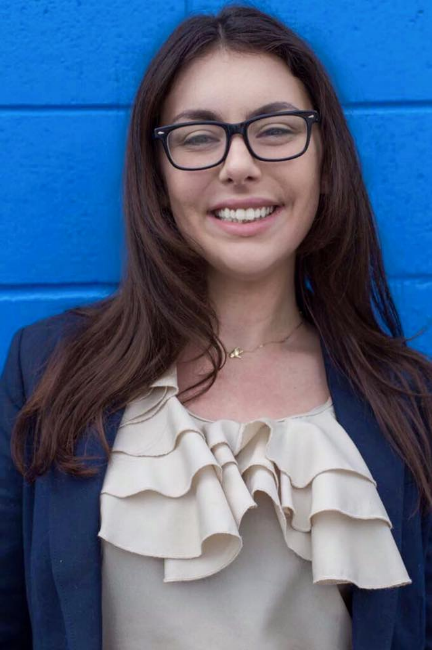 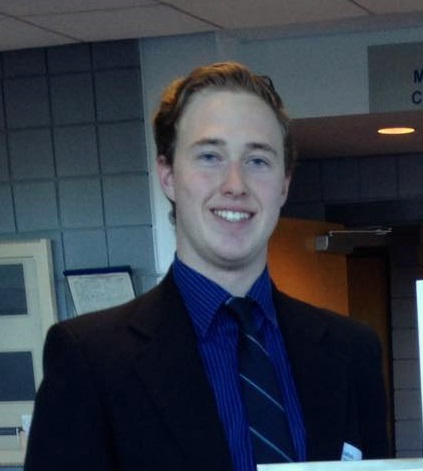 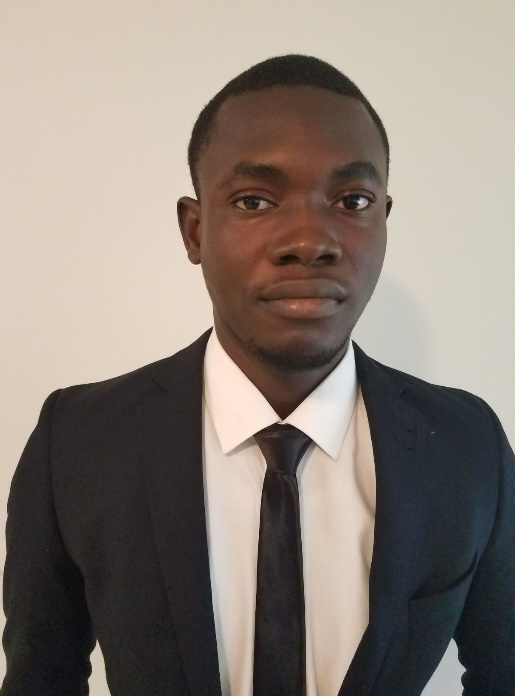 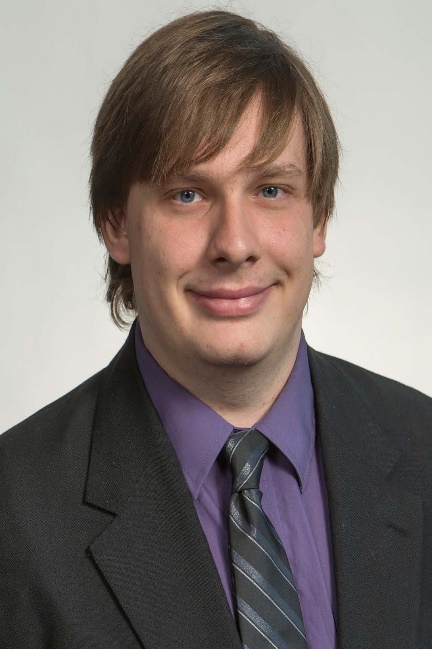 Team Leader
Kali J. Nelson
ME Student
Lead ME
Dalton C. Brown
ME Student
Financial Advisor
Olapido A. Jegede
ME Student
Publications Director
Zachariah D. 
Pramschufer
ME Student
Introductions – Stakeholders
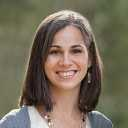 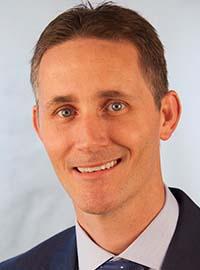 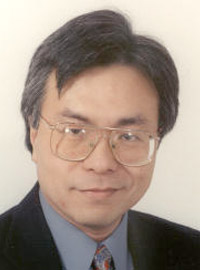 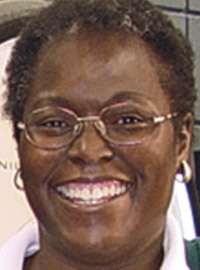 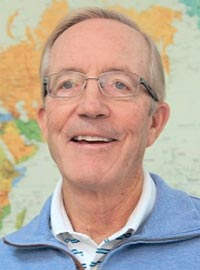 Professor
Dr. McConomy
PhD, Automotive Engineering
Professor
Dr. Shih
PhD, Automotive Engineering
Sponsor
Michael Devine
PhD, Mechanical Engineering (Operations Research)
Faculty Advisor
Simone Peterson Hruda
PhD, Ceramics
Biomechanics Advisor
Emily Pritchard
PhD, Biomedical Engineering
Project Summary
The team is tasked with designing a convertible high heel shoe that is fashionable, comfortable, and simultaneously inexpensive.
Background Research
Women have to adjust walking gait to stay comfortable.

Use of gel inserts and taping feet are common practices to alleviate pain.

Heels with round toes and short, chunky heels are most comfortable.
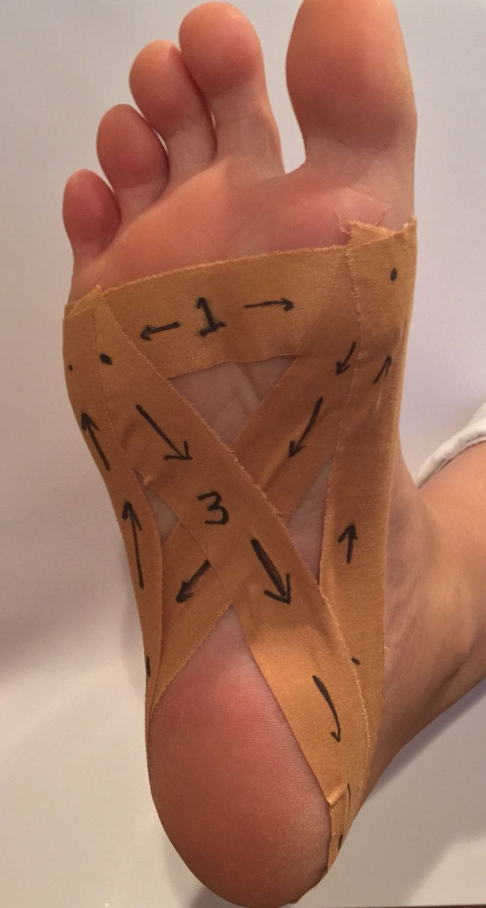 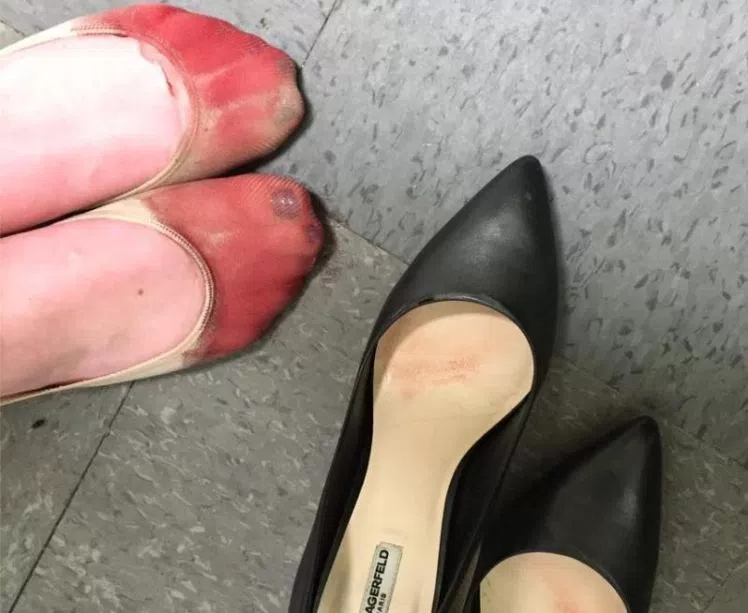 Background Research (Cont.)
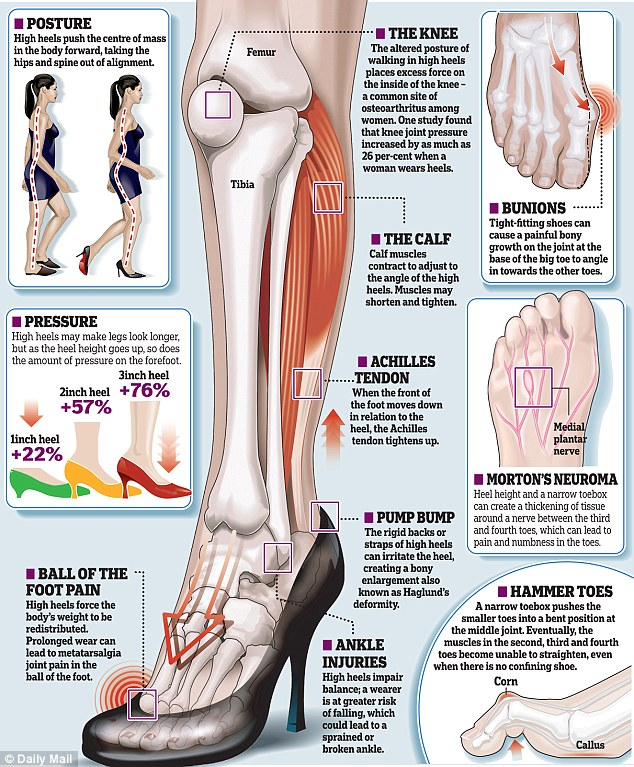 Wearing heels for prolonged periods can lead to a variety of medical conditions.

Posture is altered when wearing heels.

Pressure on forefront of foot increases as heel height increases.
Background Research (Cont.)
There are a variety of heels types.
Some are more comfortable for prolonged use than others.

Women don’t want to sacrifice style for comfort.
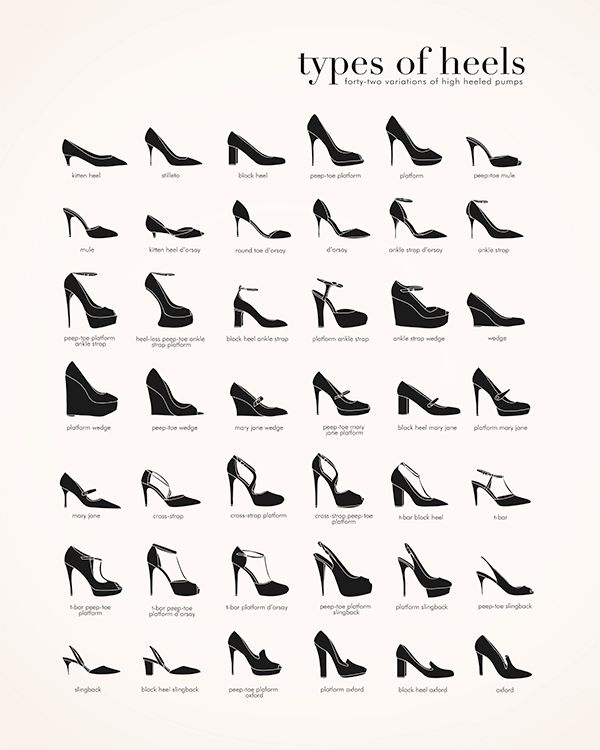 Competitor Analysis
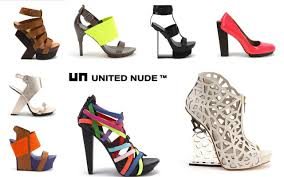 Too unconventional for professional settings
Too expensive for the average person
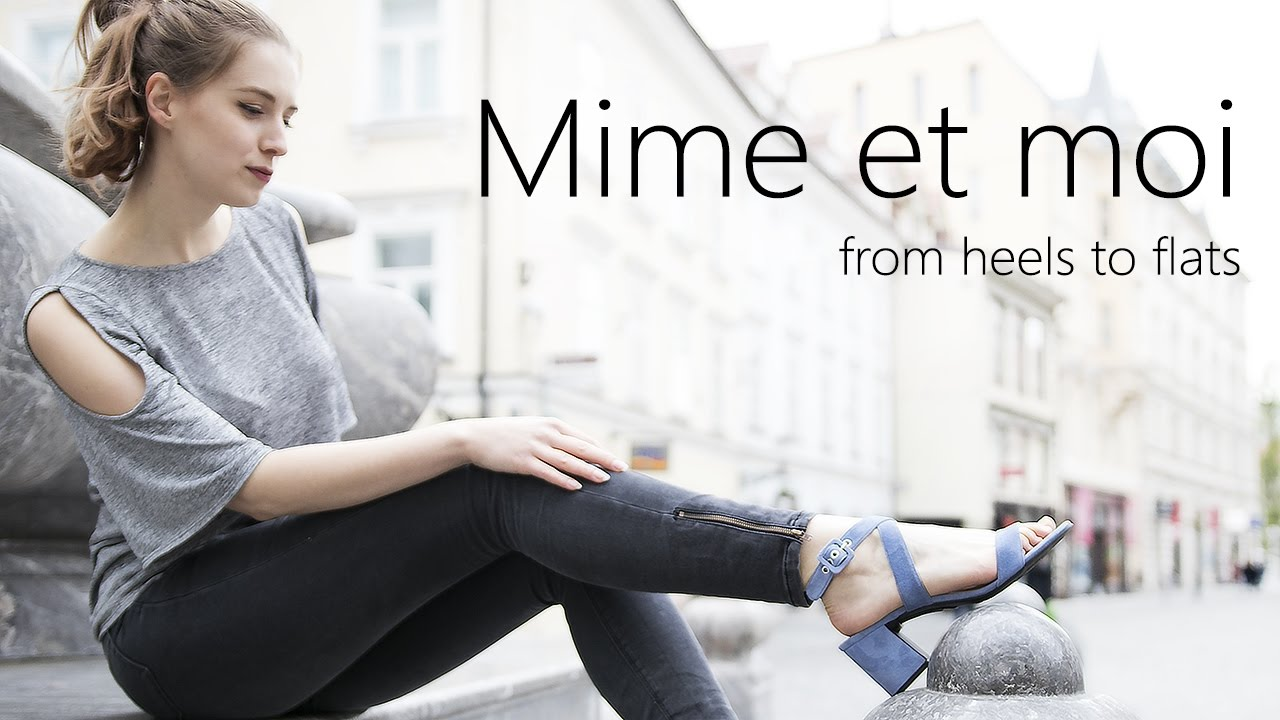 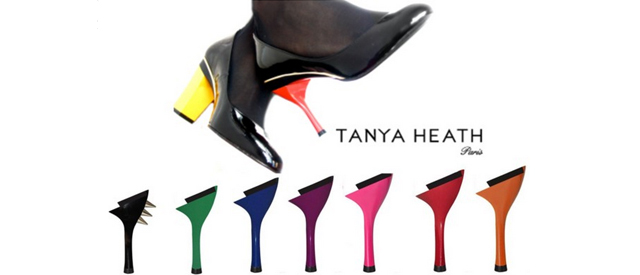 Primary Market
Women, age 15-45

Professional and personal use

Stylish but also comfortable

Alleviate discomfort without having to carry multiple pairs of shoes
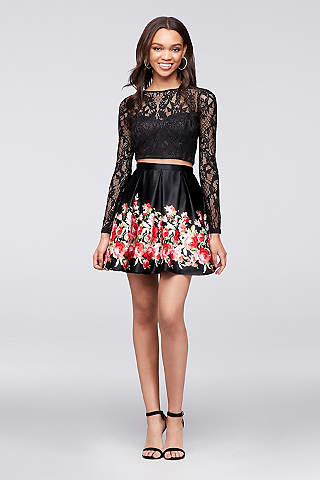 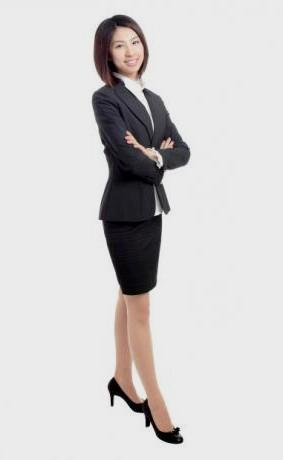 Secondary Market
All heel wearers

Including but not limited to:
Professionals
Performers
People with orthopedic conditions
Fashionistas
Event-goers
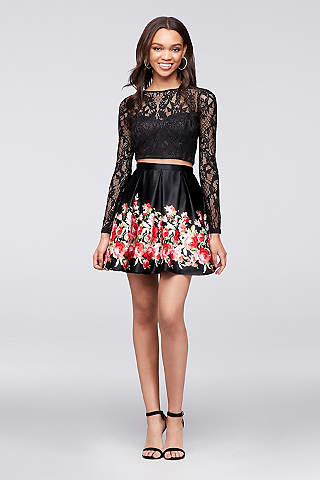 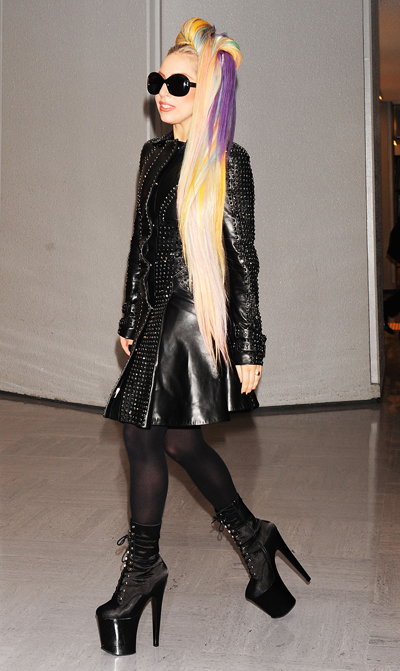 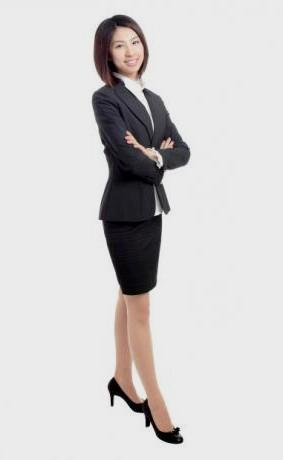 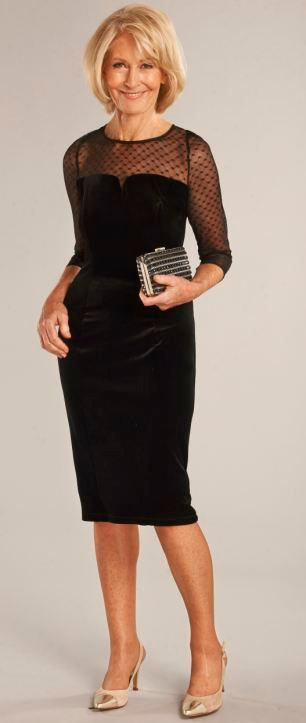 Key Goals
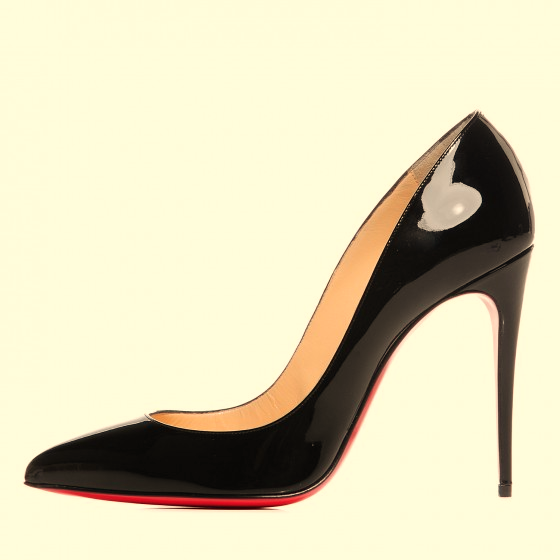 Fashionable
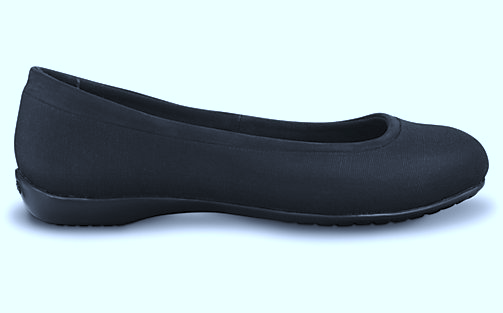 Practical
Customer Needs Survey
Customer Needs Survey
Need Summary
High heeled shoes are uncomfortable, even painful, for prolonged use.

Current convertible shoes are more expensive than customers wish to spend.

Removable pieces are inconvenient.
Project Scope
Design a convertible high heel shoe
No removable parts
Cost less than $100

Build a working prototype

Compete in the InNOLEvation challenge
Functional Decomposition
Transform to Different Heights
Attach to Foot
Support Foot Ergonom-ically
Shield from Elements
Supply Traction
Provide Comfort
Impress with Style
References
[1] Osteoarthritis. (n.d.). Retrieved October 15, 2017, from 	http://www.arthritis.org/about-arthritis/types/osteoarthritis

[2] The effects of high heeled shoes on female gait: A review. (2014, January 	24). Retrieved October 15, 2017, from 	http://www.sciencedirect.com/science/article/pii/S10506411140002	5X?via%3Dihub 


[3] Metatarsalgia. (2016, November 04). Retrieved October 15, 2017, from 	http://www.mayoclinic.org/diseases-	conditions/metatarsalgia/symptoms-causes/syc-20354790
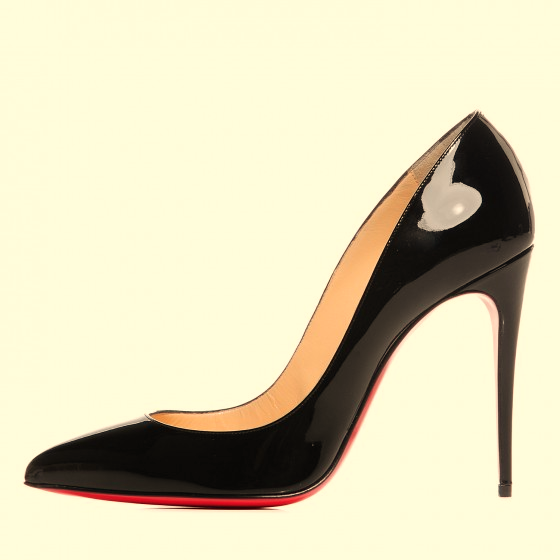 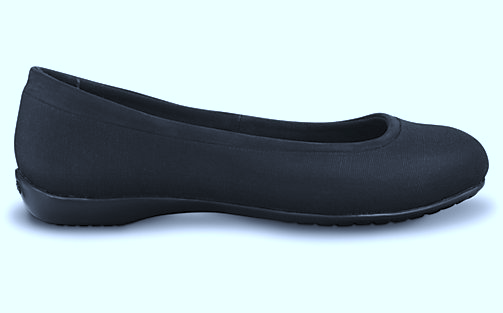 Questions?